А.С.Пушкин  «Дубровский»
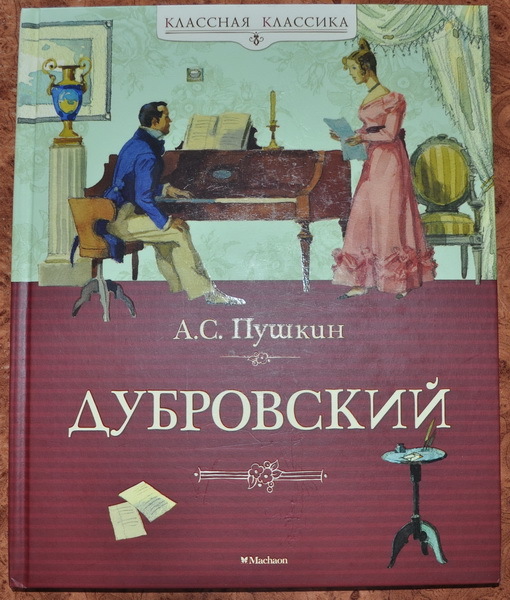 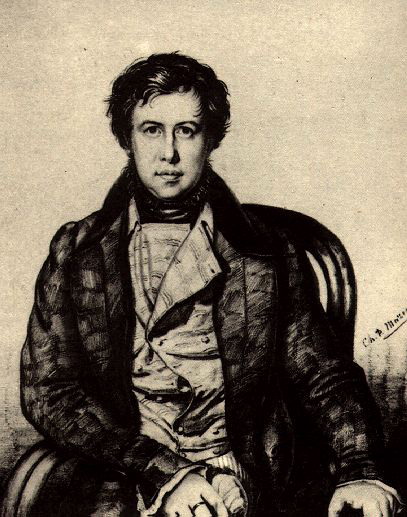 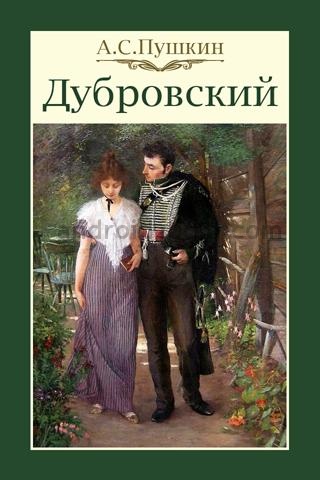 Тесты в картинках
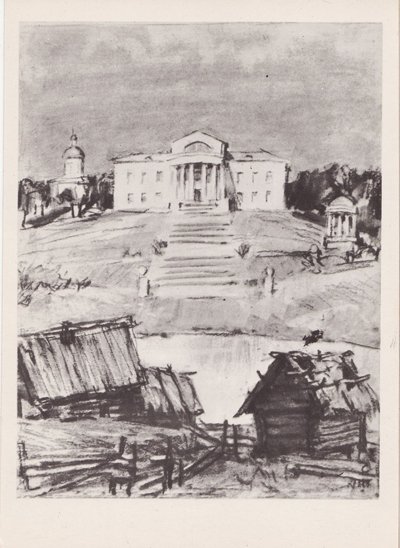 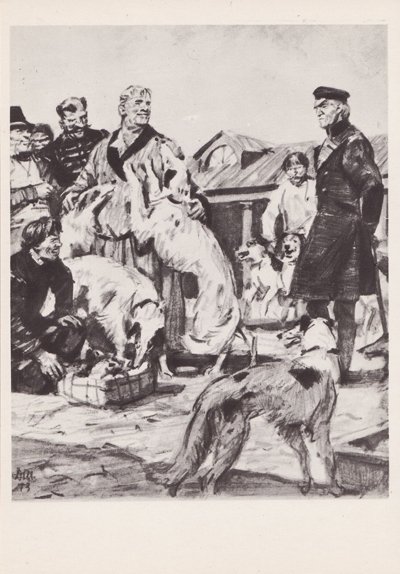 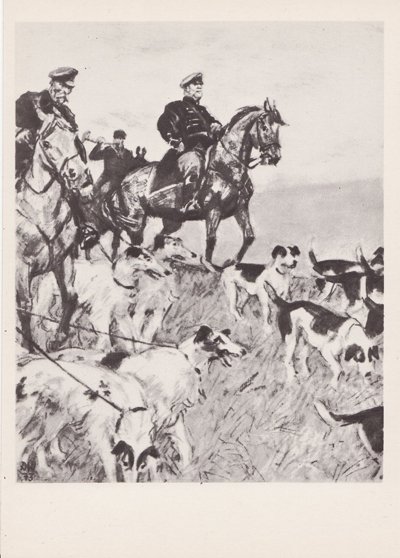 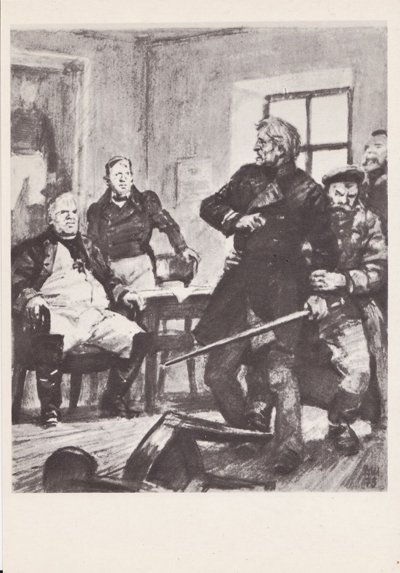 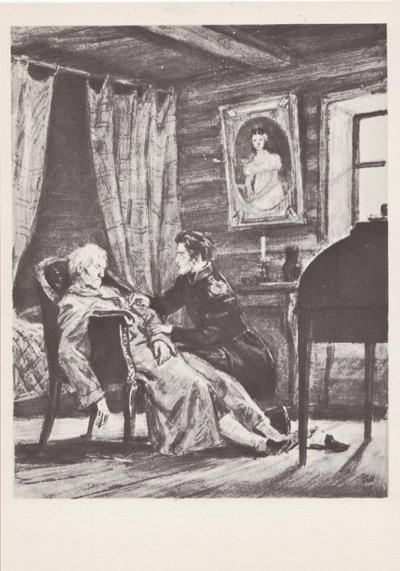 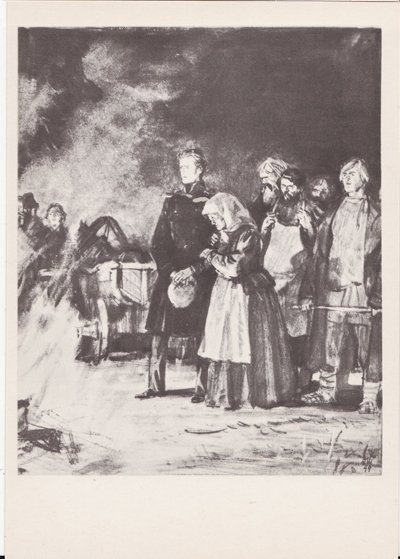 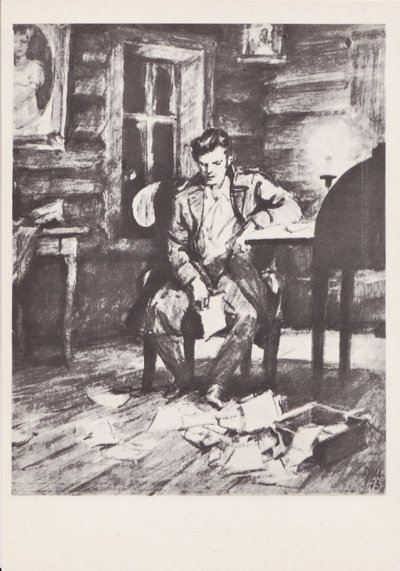 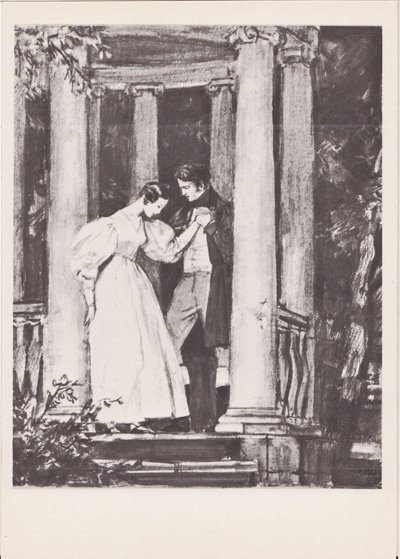 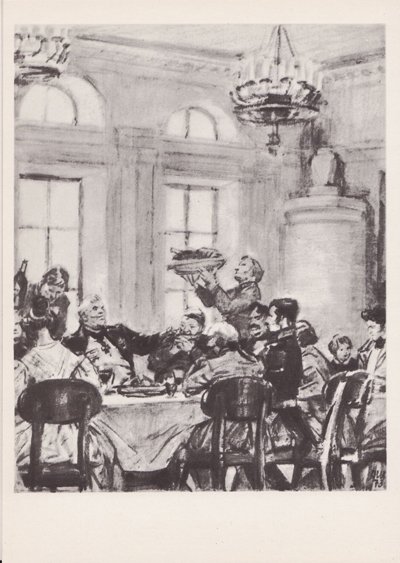 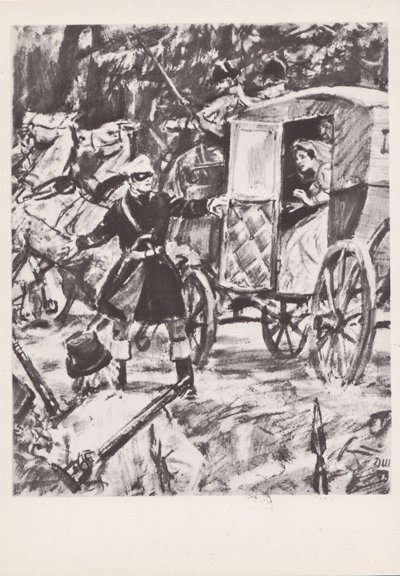 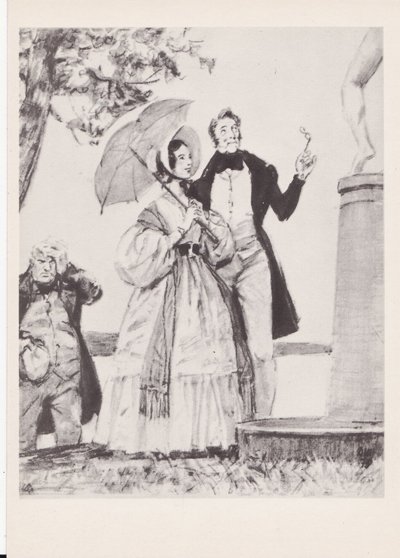 Источник
http://www.liveinternet.ru/users/1033935/post88600148/